Pertemuan 9
SIKLUS PENGEMBANGAN SISTEM INFORMASI
Analisis Sistem
01
Perancangan Sistem
02
Pembangunan dan testing sistem
03
Implementasi Sistem
04
Operasi dan Perawatan
05
Evaluasi Sistem
06
Hal-hal yang dilakukan oleh analisis sistem
Bertanggung jawab  terhadap seluruh sistem secara keseluruhan
Pekerjaan analis sistem dalam pembuatan program terbatas pada pemecahan masalah secara garis besar
Pekerjaan analis sistem melibatkan hubungan banyak orang.
Dapat menganalisis selisih  manfaat yang diperoleh dan biaya yang diperoleh
Pengetahuan analisis sistem
Pengetahuan dan keahlian tentang teknik pengolahan data, teknologi komputer dan pemrograman komputer
Ahli memecahkan masalah kompleks ke dalam masalah kecil
Memahami metodologi pengembangan sistem informasi
Pengetahuan tentang bisnis secara umum
Ahli berkomunikasi dan membina hubungan
Batasan Analisis
Aktifitas yang dilakukan dalam analisis harus bisa menjawab pertanyaan umum yaitu :
Sistem baru apa yang akan dibangun? atau
Sistem apakah yang akan ditambahkan atau dimodifikasi pada sistem lama yang sudah ada?

Untuk itu harus secara detail menjawab pertanyaan berikut:
Informasi apa yang dibutuhkan?
Oleh siapa? Kapan?
Dimana?
Dalam bentuk apa?
Bagaimana cara memperolehnya?
Darimana asalnya?
Bagaimana cara mengumpulkannya?
Proposal pada saat analisis :
Isi yang tercantum pada saat mengajukan proposal untuk menganalisis yaitu :
Definisi yang jelas dan konsisten tentang alasan untuk analisis
Definisi batasan analisis yang akan dilakukan
Identifkasi fakta yang akan dikumpulkan dan dipelajari selama analisis
Fakta dapat diperoleh
Uraian tujuan dan kendala yang mungkin dalam analisis
Proyeksi kemungkinan masalah yang akan terjadi selama analisis
Jadwal tentatif analisis
Kerangka analisis :
Analisis terhadap level pembuat keputusan (manajemen organisasi) : menganalisa organisasi, fungsi dan informasi yang dibutuhkan beserta informasi yang dihasilkan
 Analisis terhadap flow informasi : mengidentifikasi informasi apa yang diperlukan, siapa yang memerlukan, darimana asalnya
 Analisis terhadap input dan output

Alat bantu untuk melakukan analisis : interview (Teknik wawancara silahkan lihat di buku), questioner, observasi, sampling dll
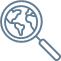 Beberapa hal yang harus dianalisis:PIECES
05
06
01
02
03
04
Efisiensi (efficiency)
Pelayanan (service)
Kendali (control)
Informasi (information)
Kinerja (performance)
Ekonomi (economy)